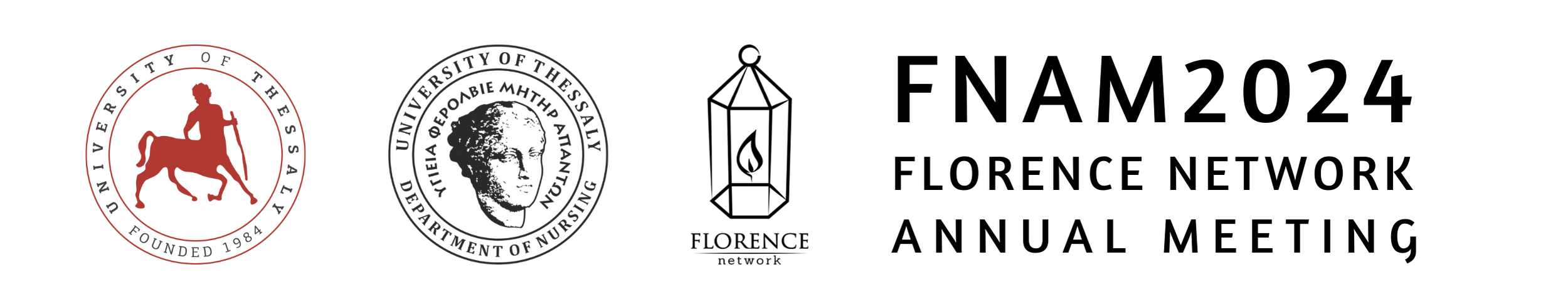 Title
YOURS
Presenting Author1, Co-Author2, …
Titles
Larissa, April 2024
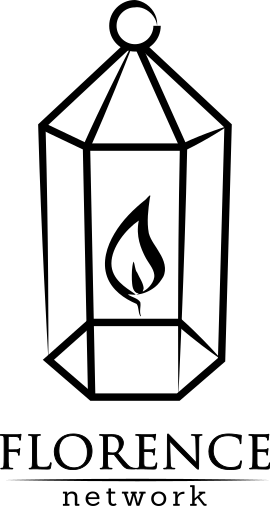 Slide Title
Text
Presenting Author’s Name. Title. April 2024. Larisa, Greece.
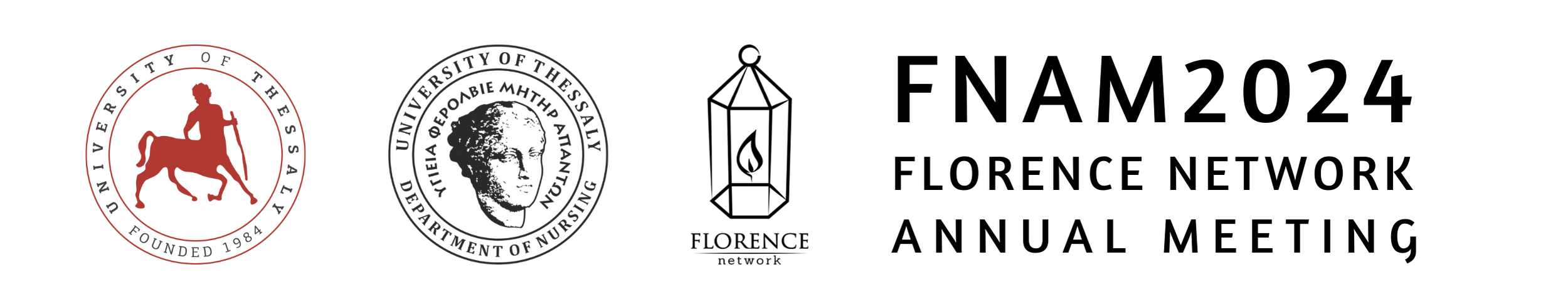 Thank you!
YOURS
Name, Title & Contact Details